End  plate analysis, STAR support cylinders
Feb. 2009
Cone Geometry
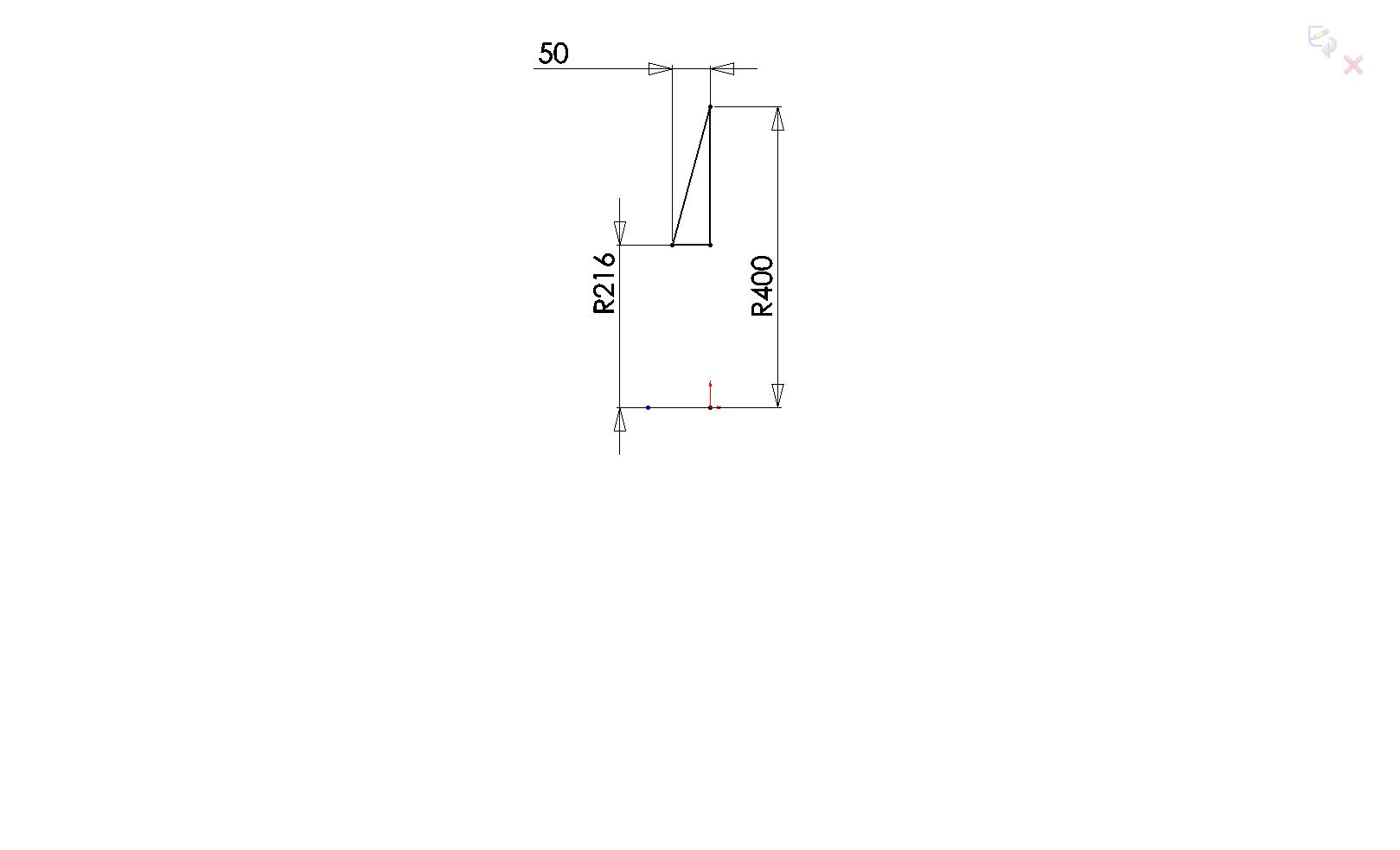 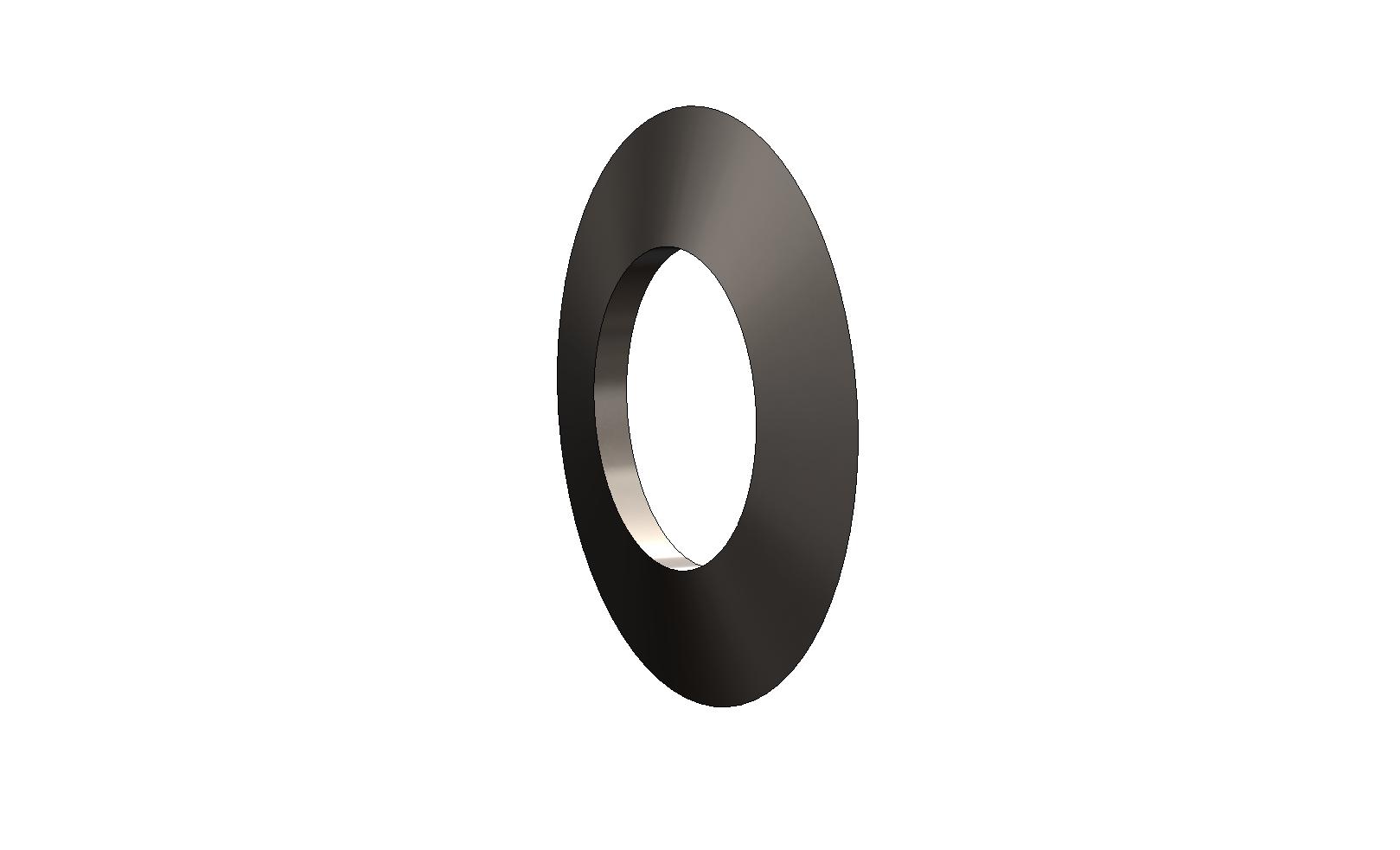 rotational sweep
of a triangle

units: mm
Single wall cone
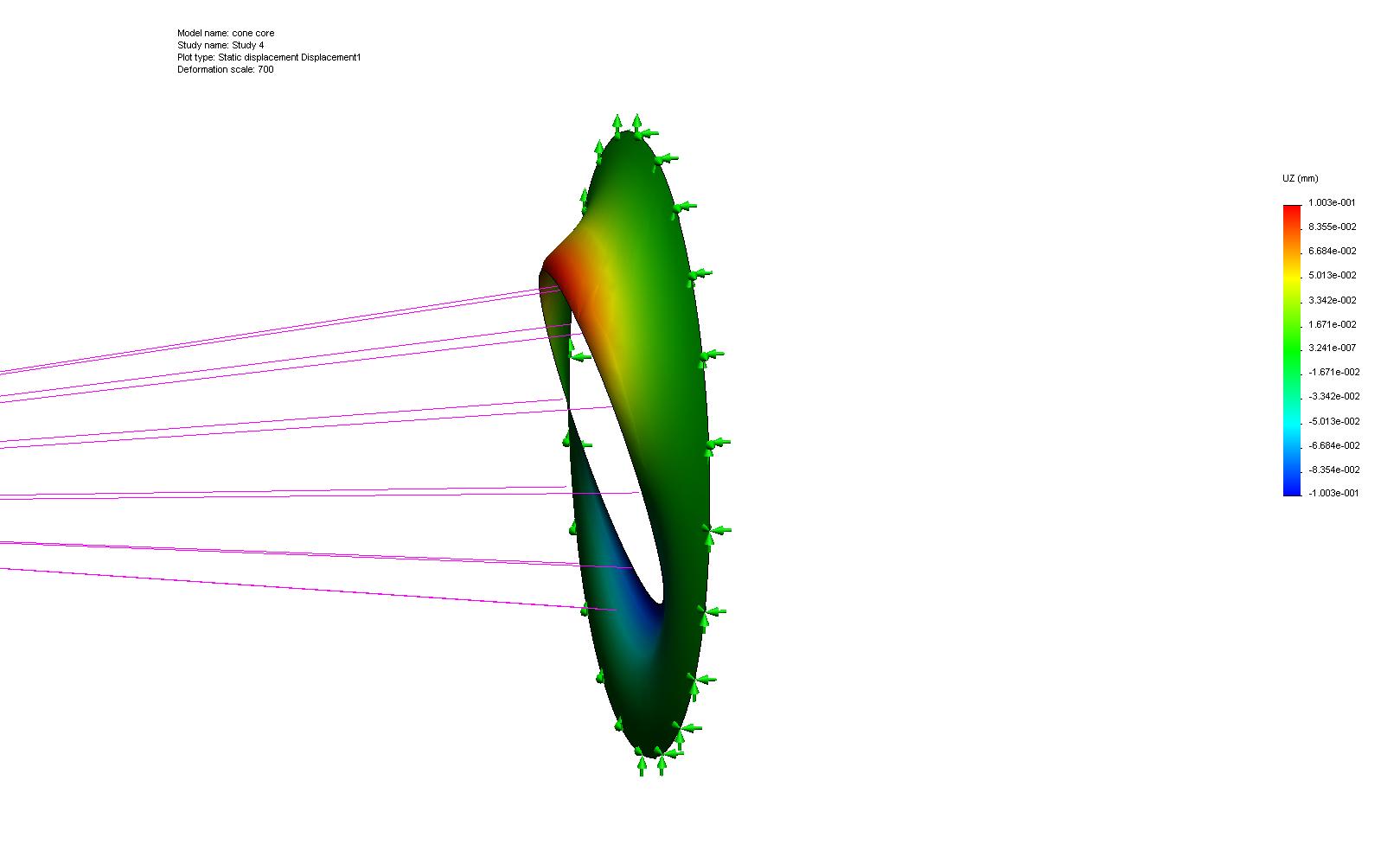 single cone surface, cone face in slide 2
2 mm thick wall titanium (carbon composite equivalent)
100 lb load displaced by 2m from connection ring
Delta z = 200 microns
cone core-Study 4-1.htm
Triangle sweep, shell mesh
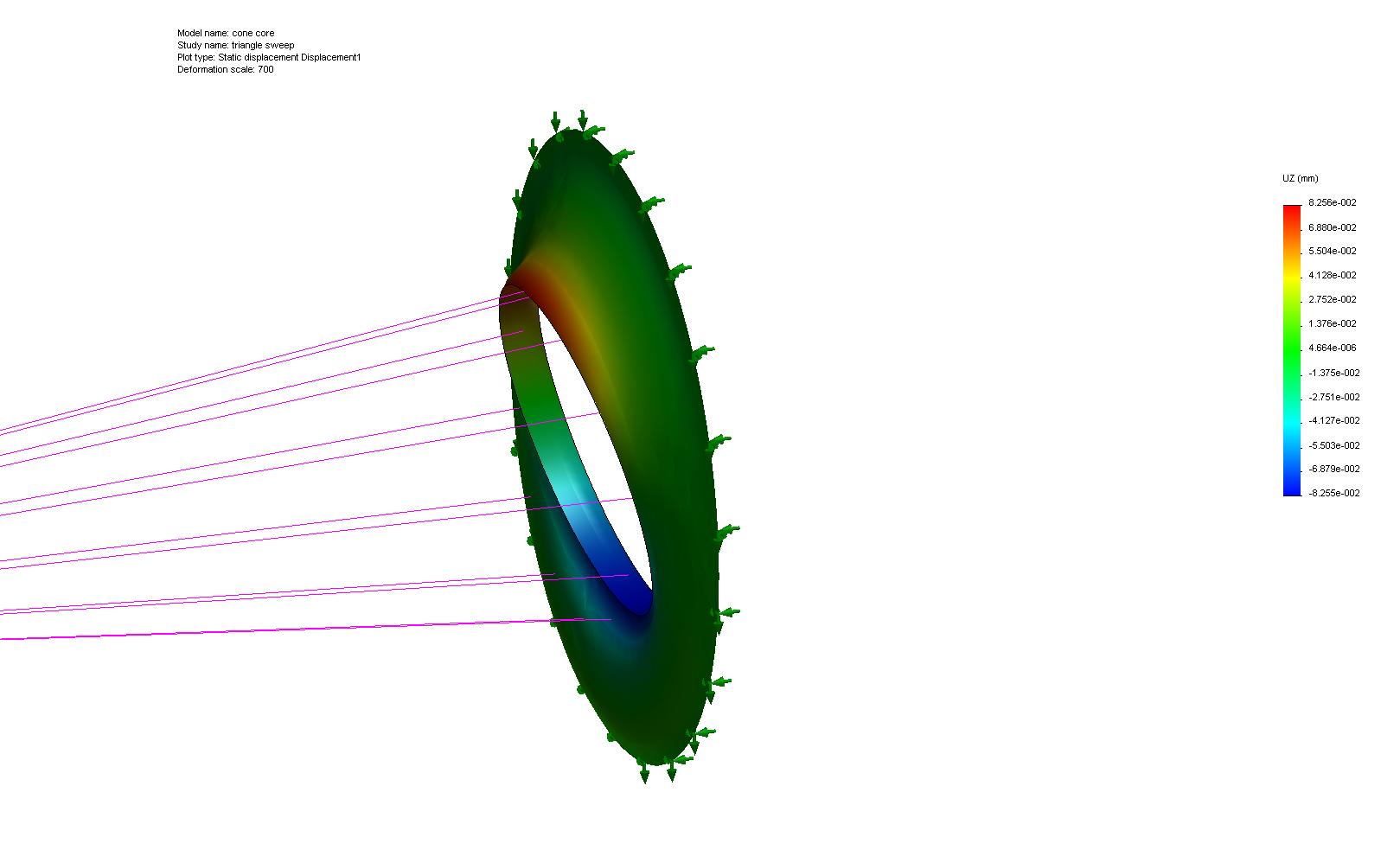 Triangle sweep shown in slide 2
1 mm thick walls
Shell analysis
Fixed to edge (not surface).  Rigid rod type
cone core-triangle sweep-1.htm
Triangle sweep solid mesh
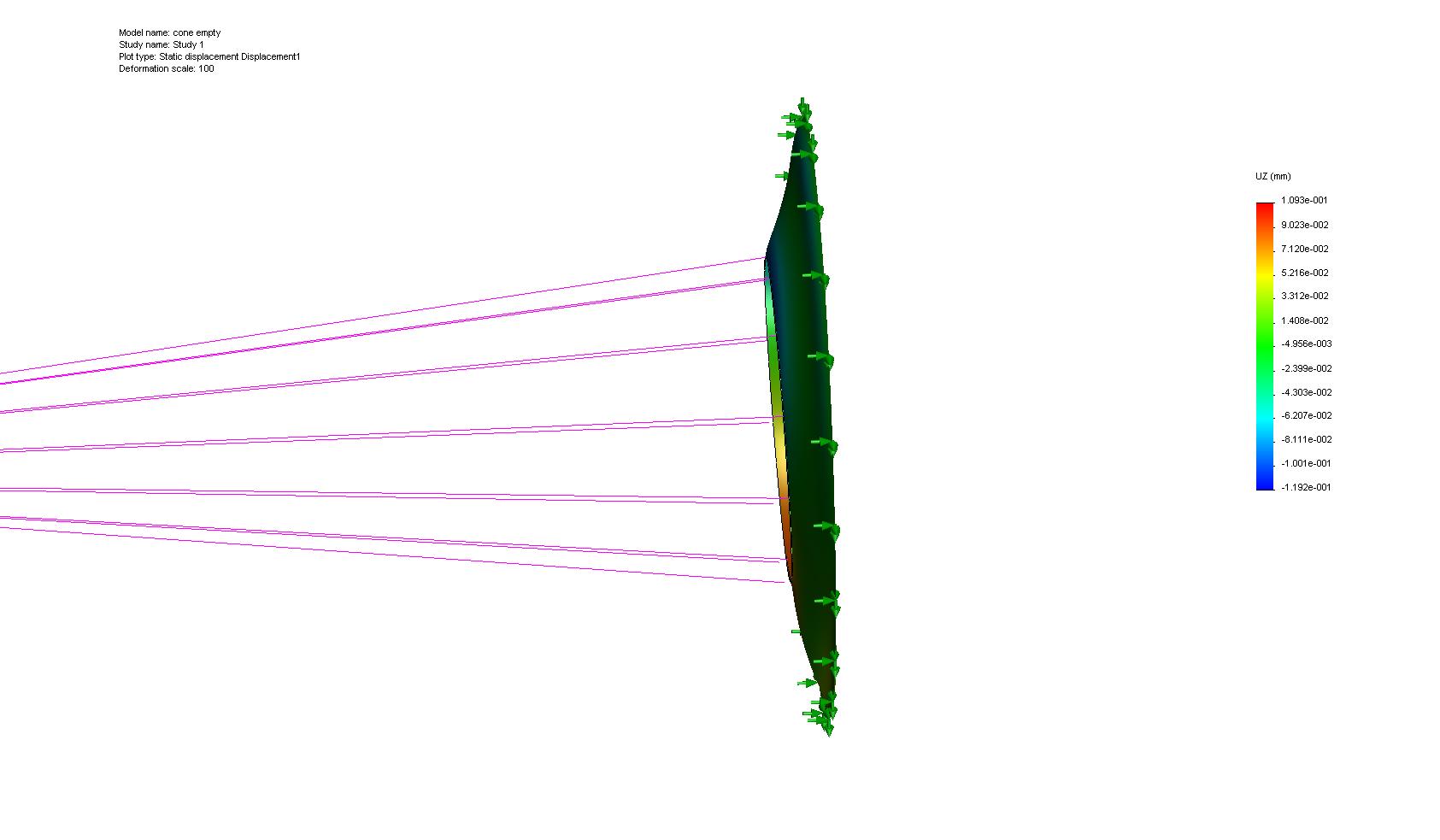 solid mesh, same geometry as slide4
 1 mm hollow
Load 100 lb at 2m
Delta Z = 228 microns
cone empty-Study 1-1.htm
Flat plate geometry
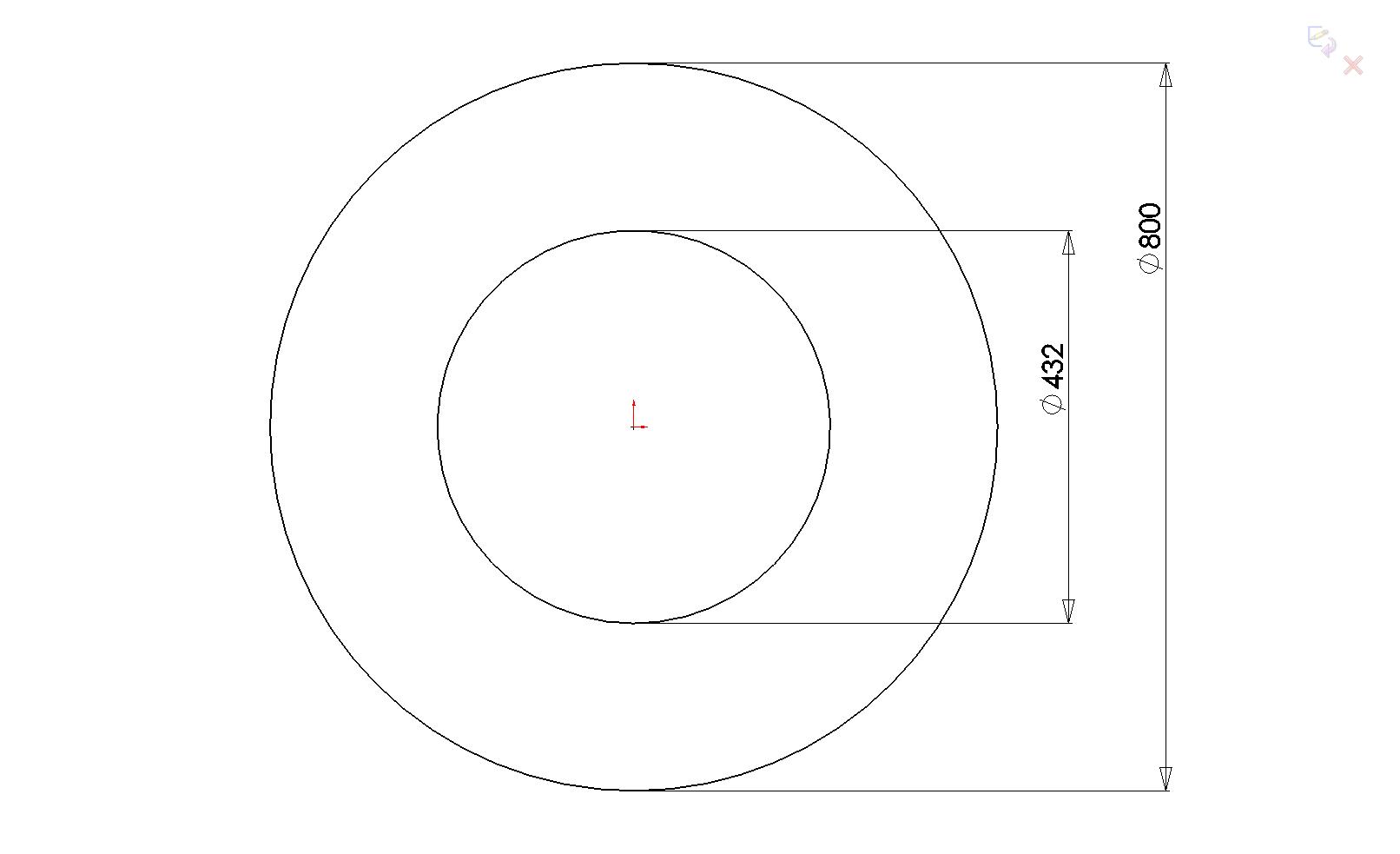 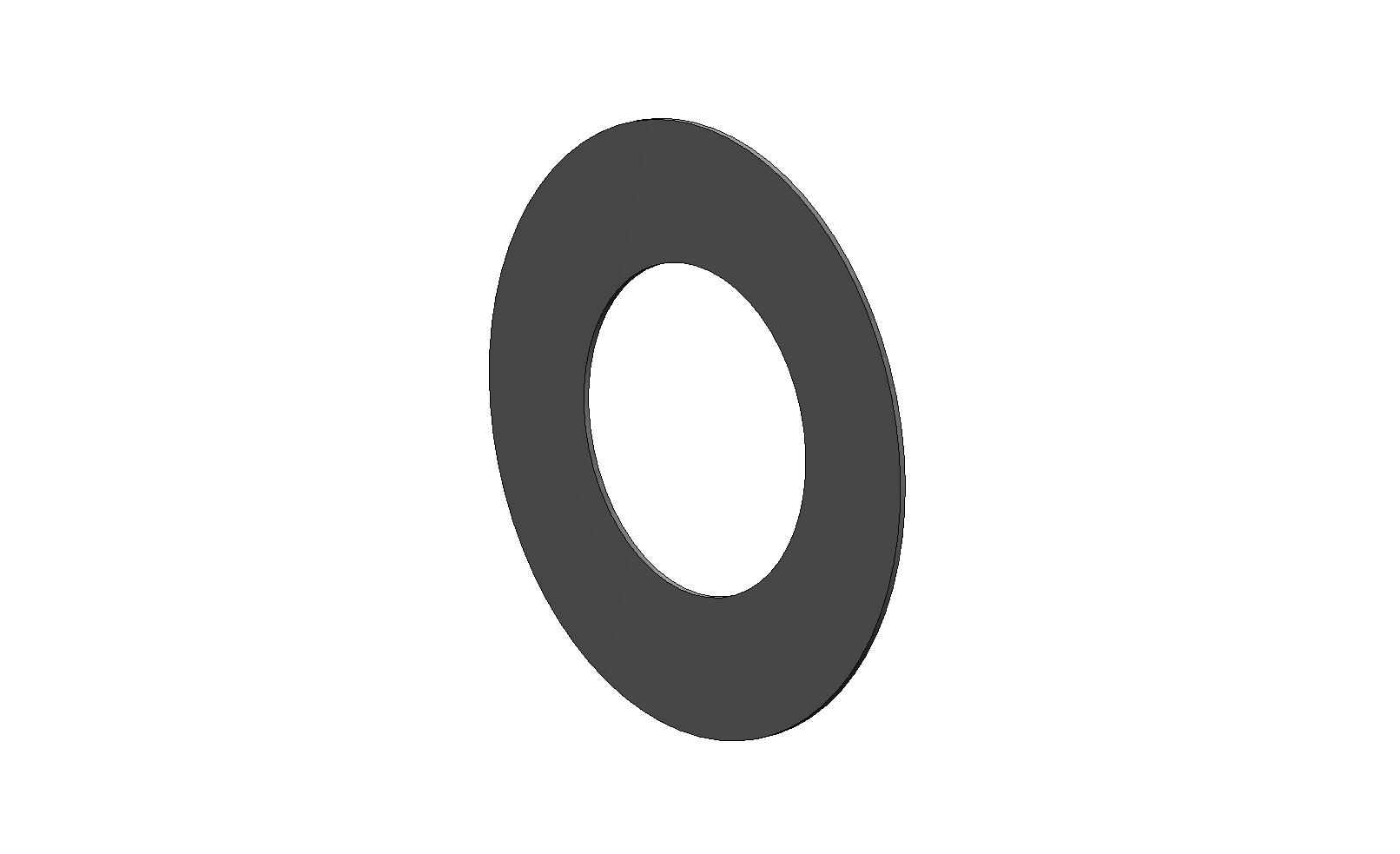 8 mm thick
Flat plate, shell mesh, 8mm
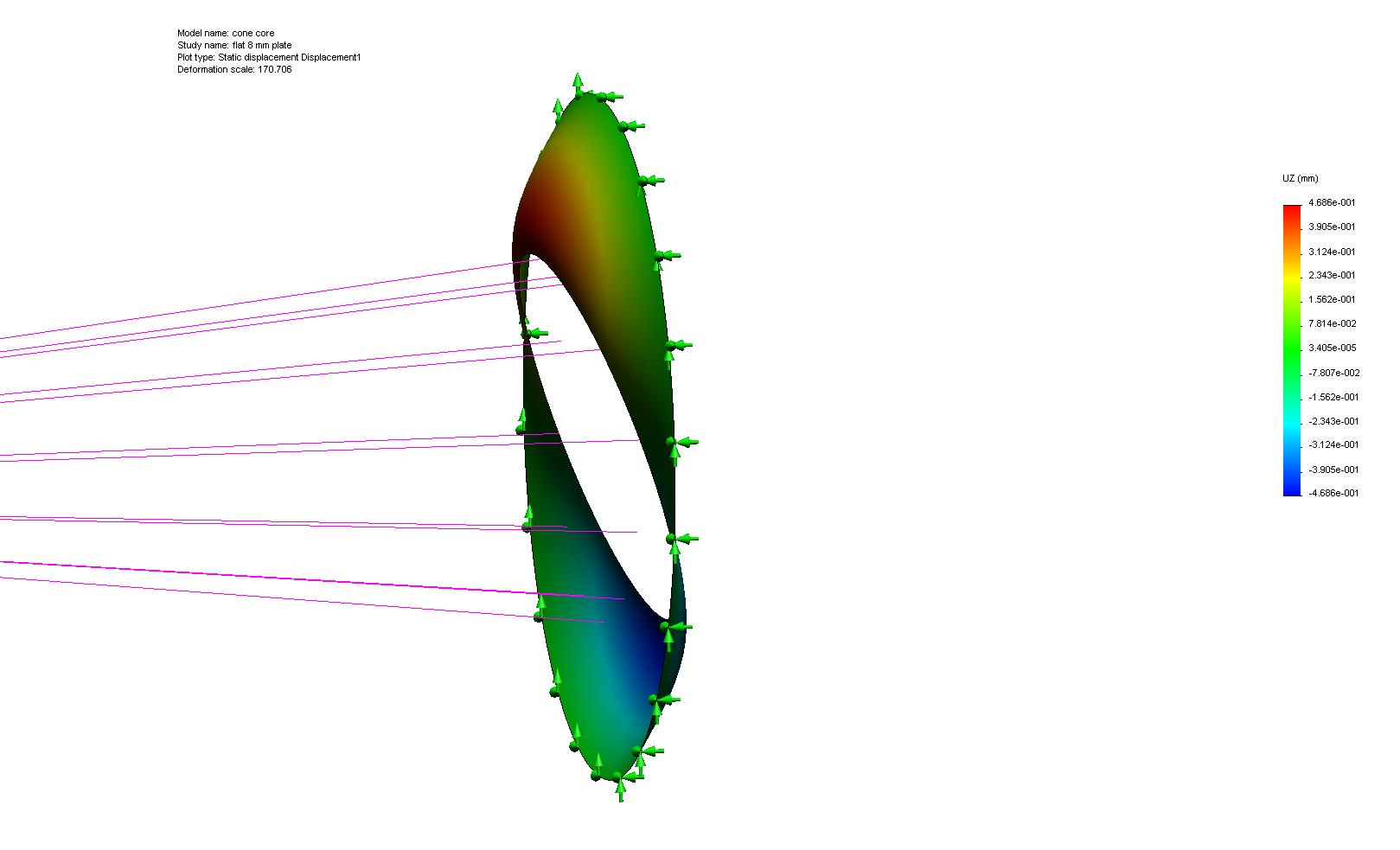 flat 8 mm plate
load: 100 lb at 2 m, rigid bars on edge
Delta Z  = 937 microns
Shell mesh (thick)
Titanium
cone core-flat 8 mm plate-1.htm
Flat plate, solid mesh, 8 mm
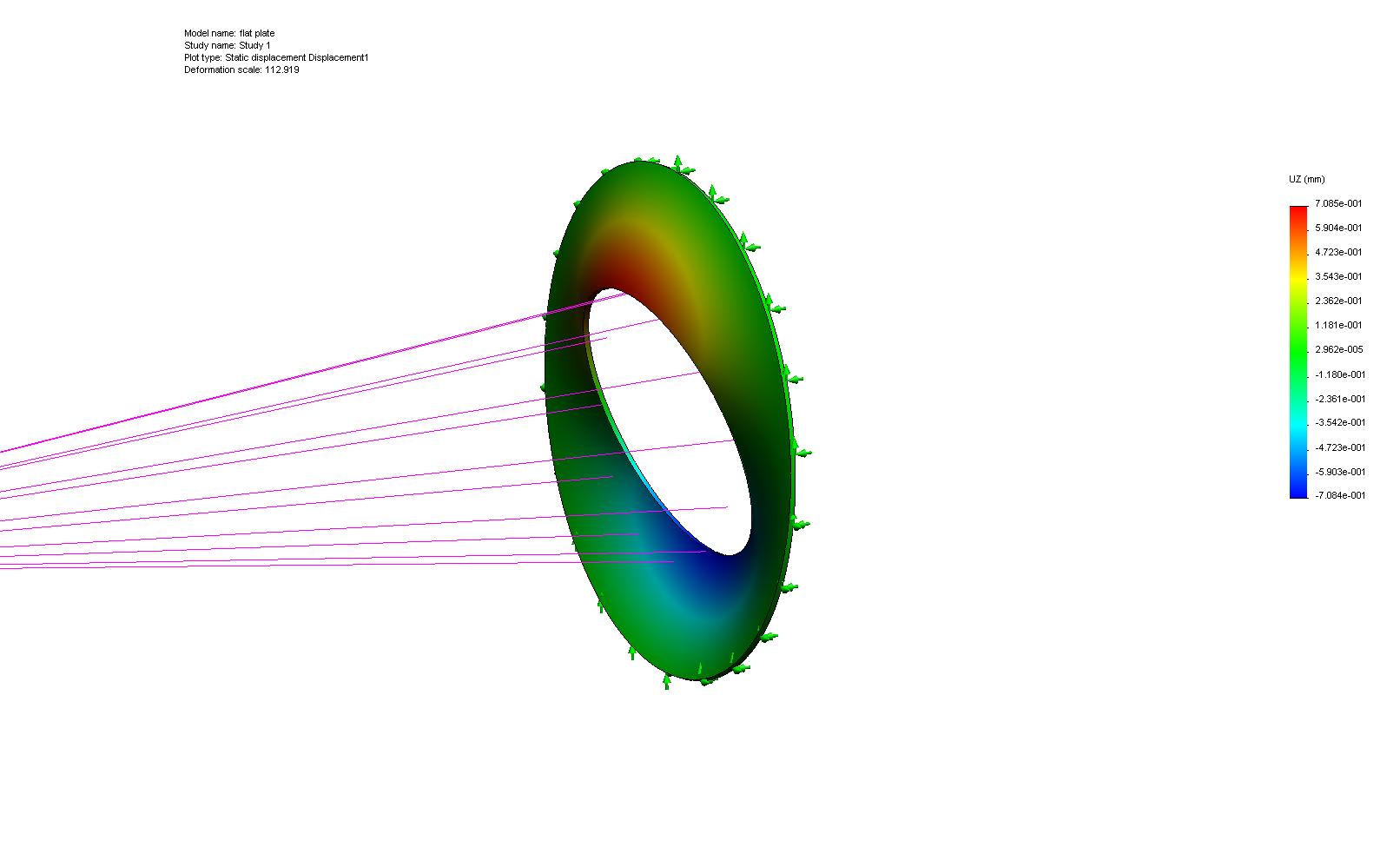 flat plate
 solid mesh
8 mm thick
Delta z: 1470 microns
flat plate-Study 1-1.htm
Ribbed geometry
Ribbed, full taper
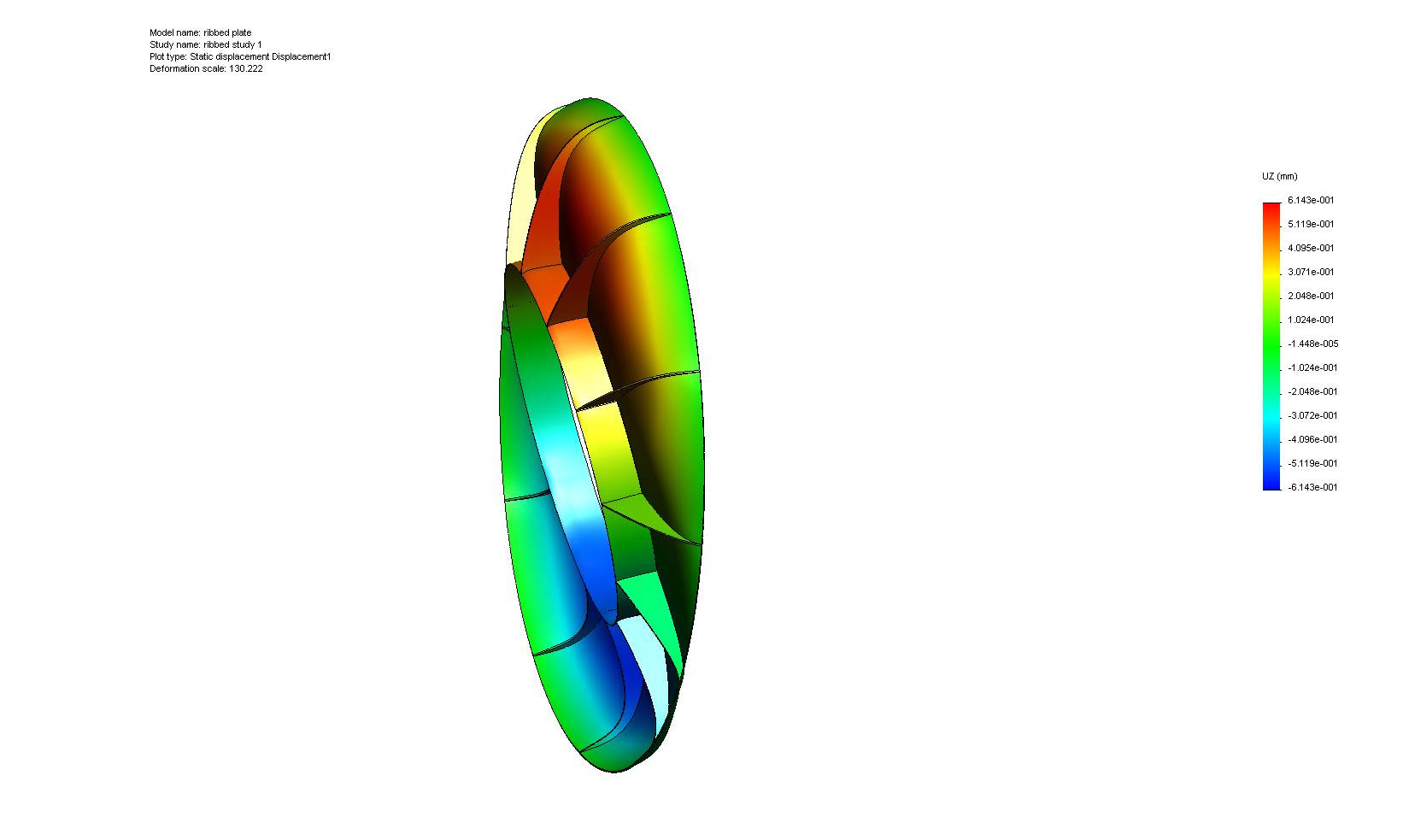 Ribbed, full taper
 solid mesh
 1 mm skins
 2 mm ribs
 full taper
Delta Z: 1230 microns
ribbed plate-ribbed study 1-1.htm
Ribbed, non tapered
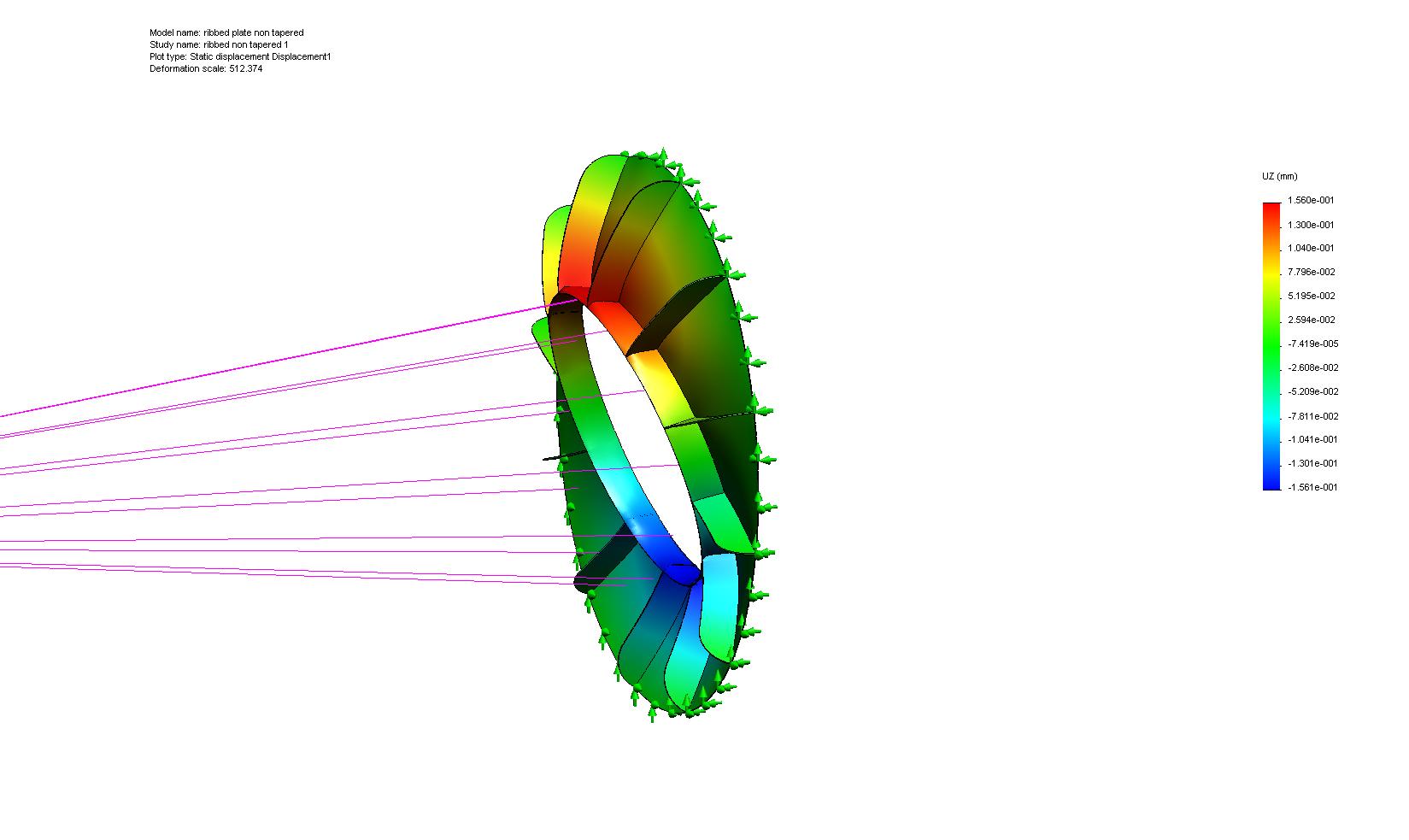 full ribs
2 mm ribs
1 mm skins
Solid mesh
Delta z: 312 microns
ribbed plate non tapered 1-1.htm
summary
summary
Triangular swept shell is the stiffest, but only marginally
The simple single layer 2 mm cone is nearly as stiff and much simpler.  It presents the same radiation length as the 1 mm triangular sweep.  This solution appears to be stiff enough for coupling the STAR cylinders.
The 8 mm disk is clearly inferior for both radiation length and stiffness
The ribbed structure has ribs aligned with the TPC sector boundaries
The results are suspect because the shell mesh solutions do not agree with the solid mesh